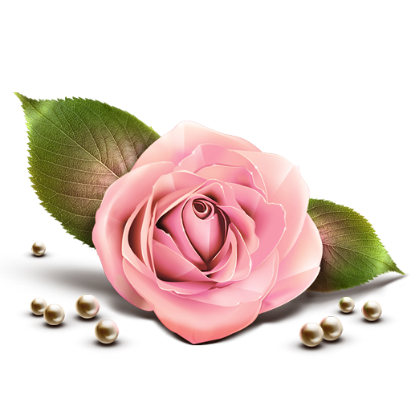 LOGO
Business
Presentation
Insert the Subtitle of Your Presentation
Report ：freeppt7.com
行业PPT模板http://www.1ppt.com/hangye/
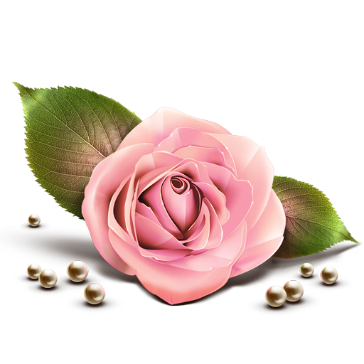 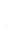 04
03
01
02
Add Title In Here
Add Title In Here
Add Title In Here
Add Title In Here
BUSINESS CONTENT
This is a sample letter
This is a sample letter
This is a sample letter
This is a sample letter
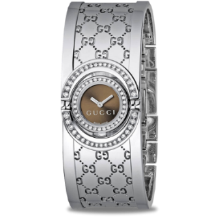 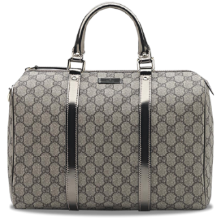 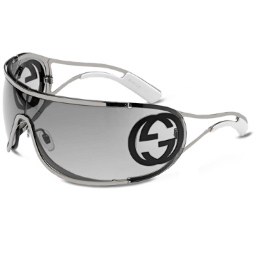 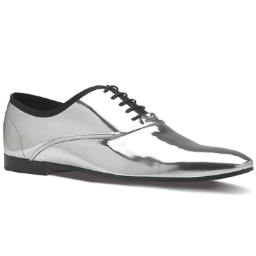 [Speaker Notes: 模板来自于： 第一PPT https://www.1ppt.com/]
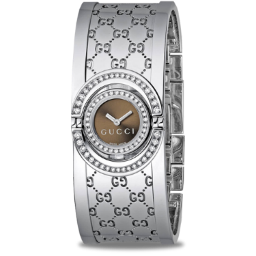 01
This Is A Sample Letter
Add Title In Here
This Is A Sample Letter
Add Title In Here
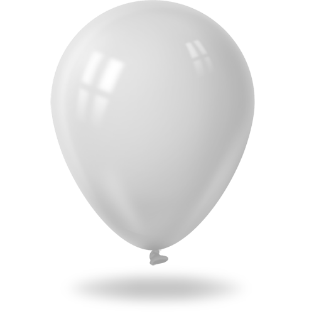 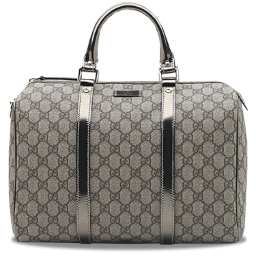 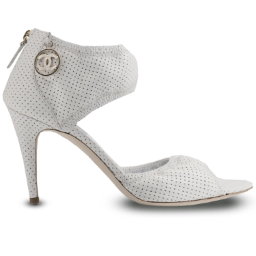 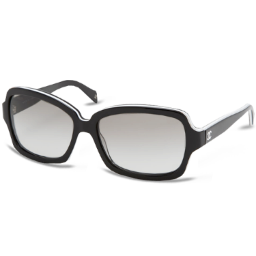 This is a sample letter that has been placed to demonstrate the typing format on the letterhead design. When positioned properly. This is a sample letter that has been placed to demonstrate the typing format on the letterhead design. When positioned properly. This is a sample letter that has been placed to demonstrate the typing format on the letterhead design. When positioned properly typing text all heading here.
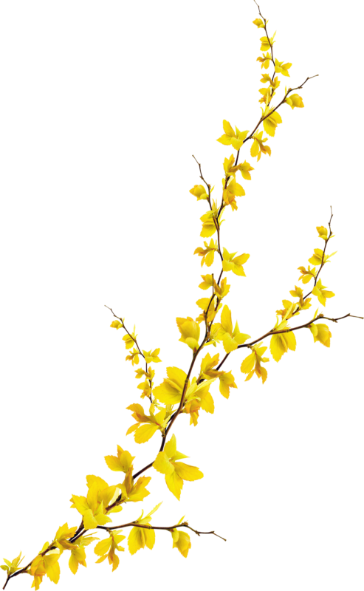 This Is A Sample Letter
Add Title In Here
This is a sample letter that has been placed to demonstrate the typing format on the letterhead design. When positioned properly. This is a sample letter that has been placed to demonstrate the typing format on the letterhead design. When positioned properly. This is a sample letter that has been placed to demonstrate the typing format on the letterhead design. When positioned properly typing text all heading here.
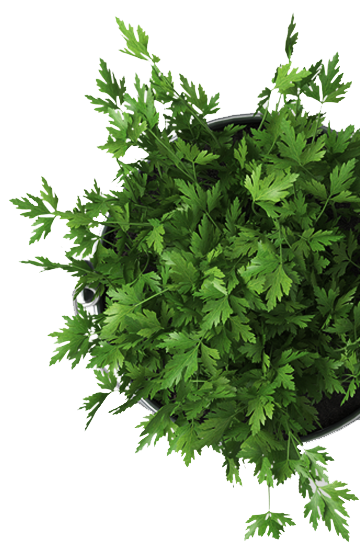 This Is A Sample Letter
Add Title In Here
This is a sample letter that has been placed to demonstrate the typing format on the letterhead design. When positioned properly. This is a sample letter that has been placed to demonstrate the typing format on the letterhead design
This Is A Sample Letter
Add Title In Here
This Is A Sample Letter
This is a sample letter that has been placed to demonstrate the typing format on the letterhead design.
02
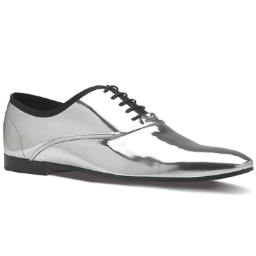 This Is A Sample Letter
Add Title In Here
This Is A Sample Letter
Add Title In Here
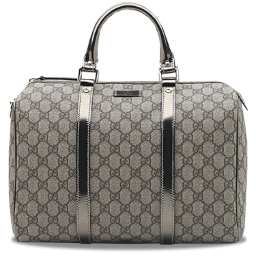 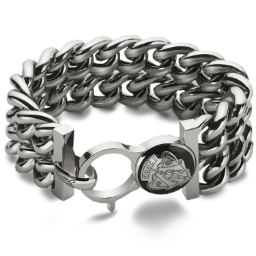 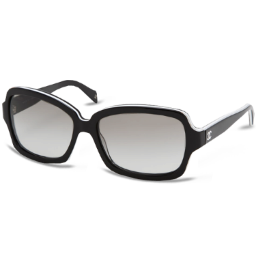 This is a sample letter
This is a sample letter
This is a sample letter
This is a sample letter that has been placed to demonstrate the typing format on the letterhead design.
This is a sample letter that has been placed to demonstrate the typing format on the letterhead design.
This is a sample letter that has been placed to demonstrate the typing format on the letterhead design.
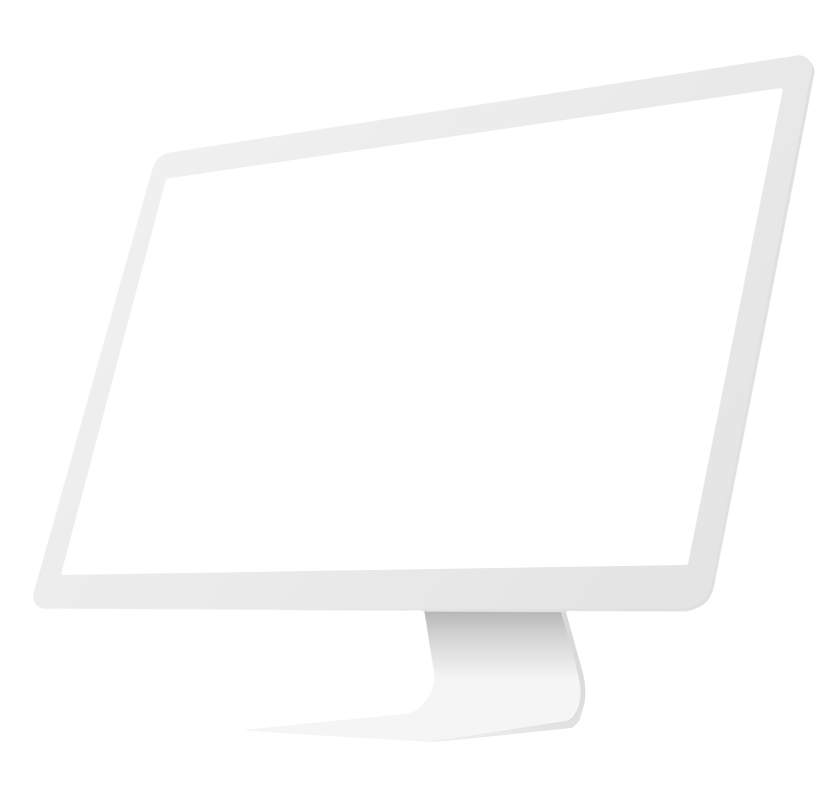 This Is A Sample Letter
Add Title In Here
This is a sample letter that has been placed to demonstrate the typing format on the letterhead design. When positioned properly. This is a sample letter that has been placed to demonstrate the typing format on the letterhead design
This Is A Sample Letter
Add Title In Here
Add Title In Here
Add Title In Here
This is a sample letter that has been placed to demonstrate the typing format on the letterhead design.
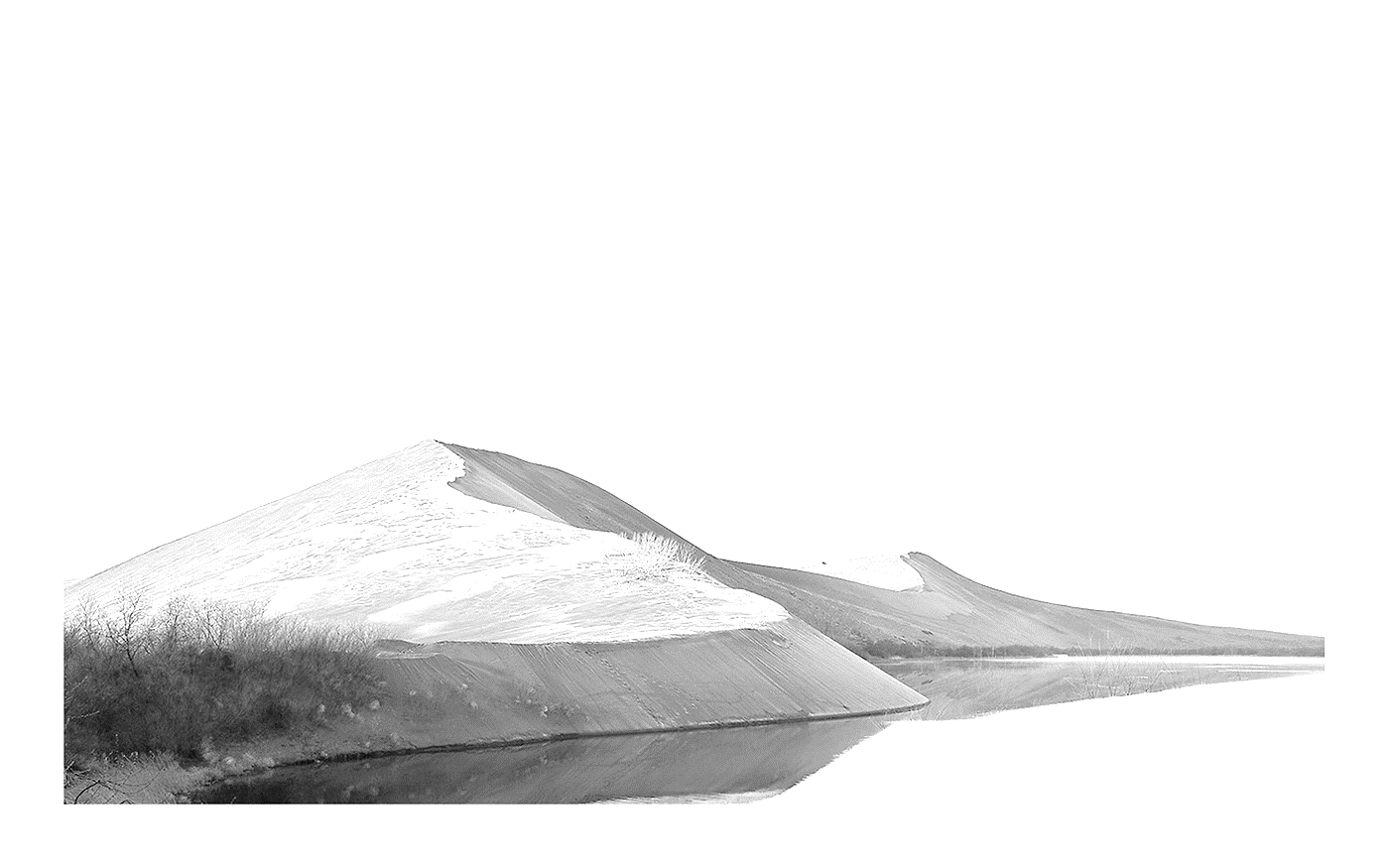 This is a sample letter that has been placed to demonstrate the typing format on the letterhead design.
This Is A Sample Letter
Add Title In Here
This is a sample letter that has been placed to demonstrate the typing format on the letterhead design.
This is a sample letter that has been placed to demonstrate the typing format on the letterhead design.
This is a sample letter that has been placed to demonstrate the typing format on the letterhead design.
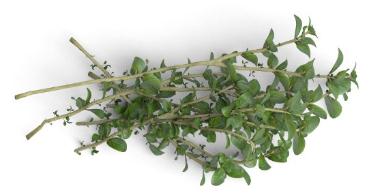 03
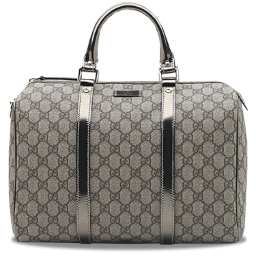 This Is A Sample Letter
Add Title In Here
This Is A Sample Letter
Add Title In Here
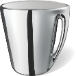 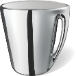 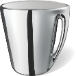 This is a sample letter that has been placed to demonstrate the typing format on the letterhead design.
This is a sample letter that has been placed to demonstrate the typing format on the letterhead design.
This is a sample letter that has been placed to demonstrate the typing format on the letterhead design.
This Is A Sample Letter
Add Title In Here
This is a sample letter that has been placed to demonstrate the typing format on the letterhead design.
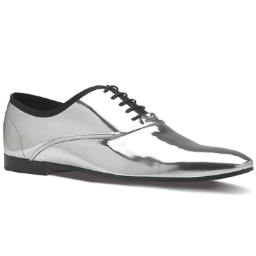 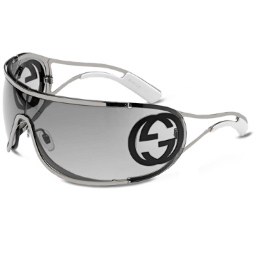 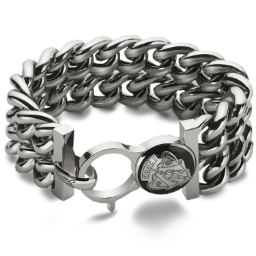 This Is A Sample Letter
This Is A Sample Letter
This Is A Sample Letter
This is a sample letter that has been placed to demonstrate the typing format on the letterhead design.
This is a sample letter that has been placed to demonstrate the typing format on the letterhead design.
This is a sample letter that has been placed to demonstrate the typing format on the letterhead design.
This Is A Sample Letter
This is a sample letter that has been placed to demonstrate the typing format on the letterhead design.
This Is A Sample Letter
Add Title In Here
This Is A Sample Letter
This is a sample letter that has been placed to demonstrate the typing format on the letterhead design.
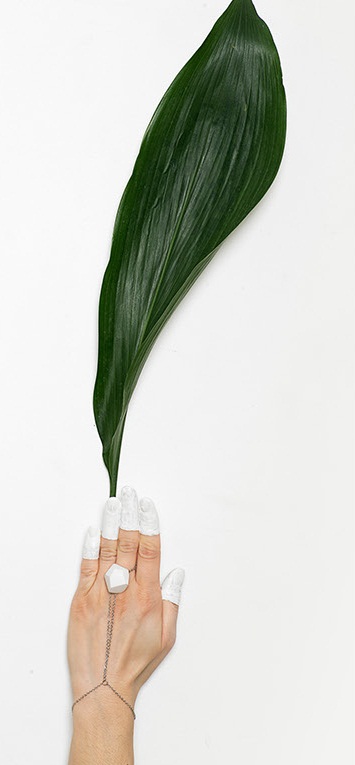 This Is A Sample Letter
Add Title In Here
This is a sample letter that has been placed to demonstrate the typing format on the letterhead design.
This is a sample letter that has been placed to demonstrate the typing format on the letterhead design.
This is a sample letter that has been placed to demonstrate the typing format on the letterhead design.
This is a sample letter that has been placed to demonstrate the typing format on the letterhead design.
04
This Is A Sample Letter
Add Title In Here
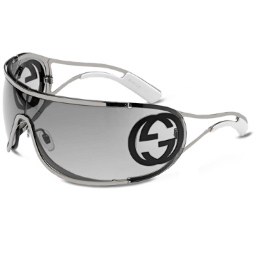 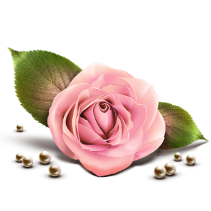 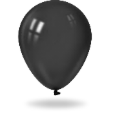 Sample Letter
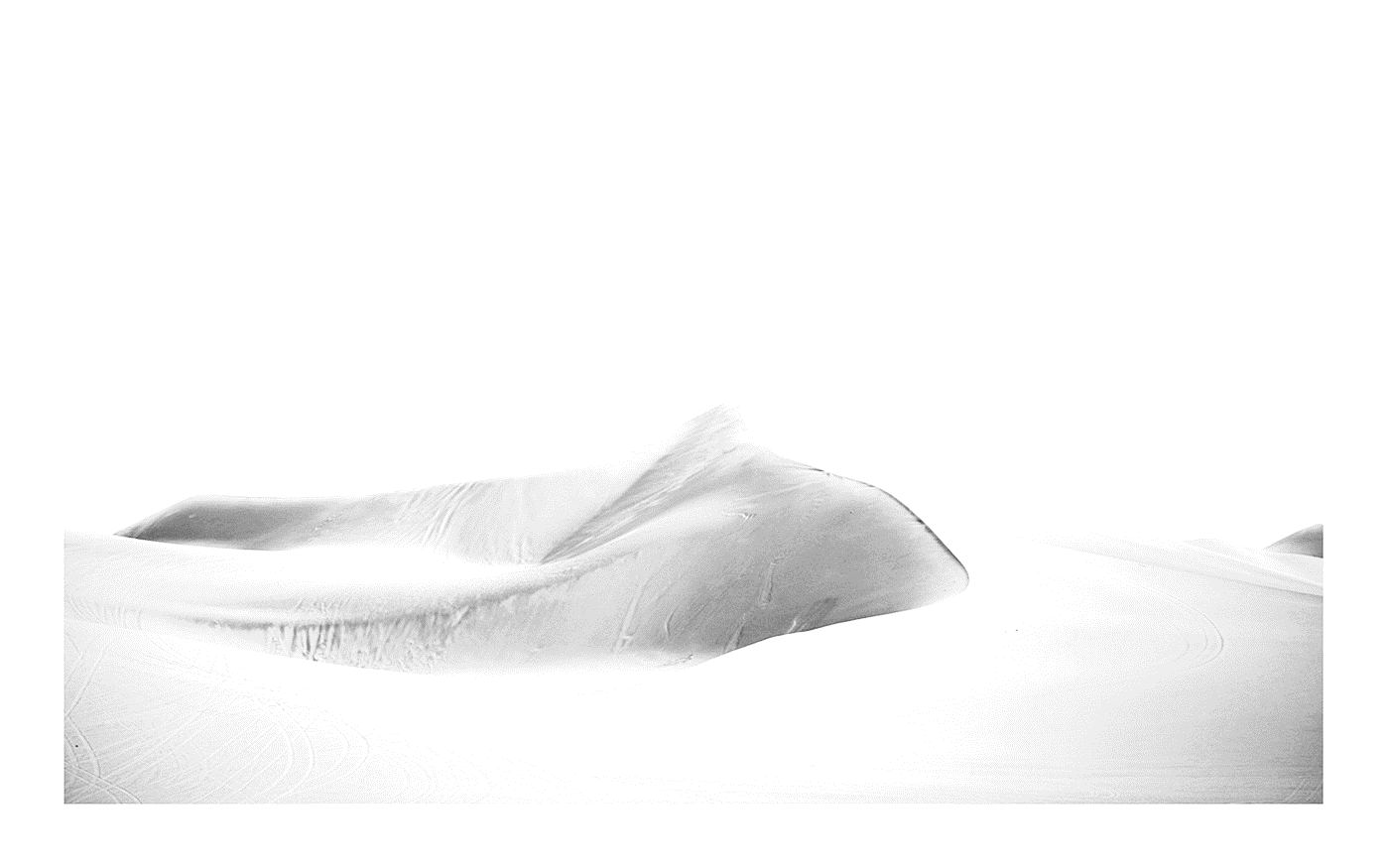 This Is A Sample Letter
Add Title In Here
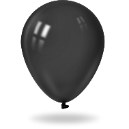 This is a sample letter that has been placed to demonstrate the typing format on the letterhead design.
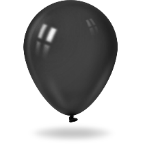 Sample Letter
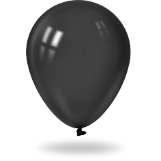 Sample Letter
Sample Letter
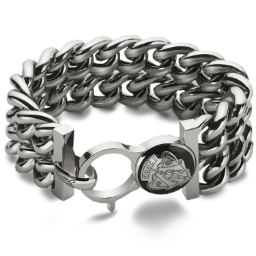 This Is A Sample Letter
Add Title In Here
This is a sample letter that has been placed to demonstrate the typing format on the letterhead design.
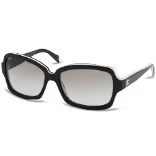 This Is A Sample Letter
Add Title In Here
A.
B.
This is a sample letter that has been placed to demonstrate the typing format on the letterhead design.
This is a sample letter that has been placed to demonstrate the typing format on the letterhead design.
2025
2026
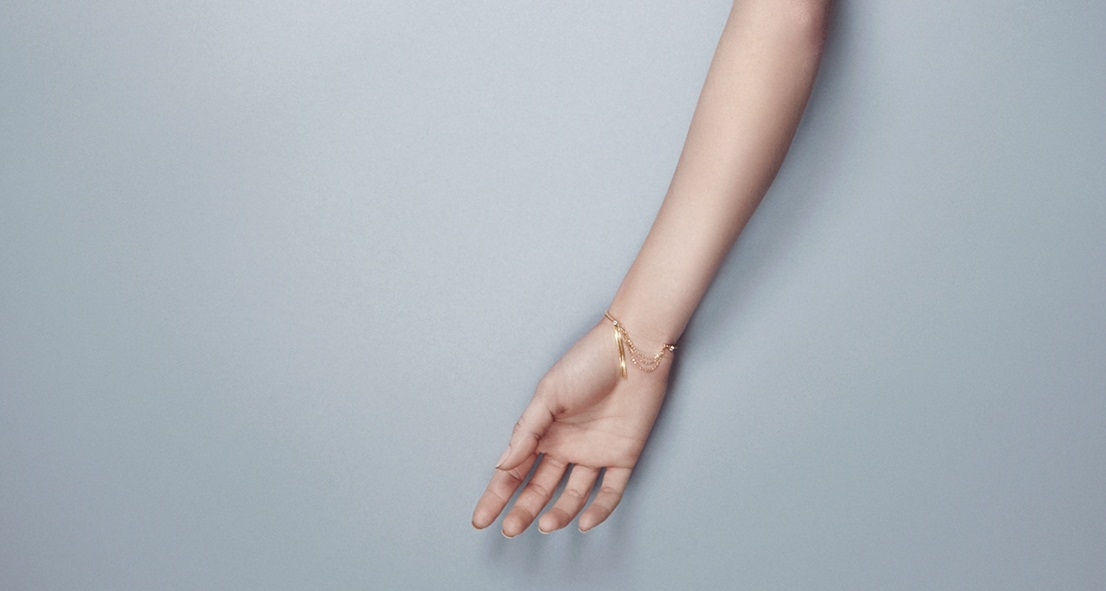 Sample Letter
Sample Letter
Sample Letter
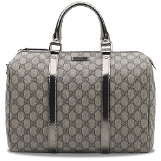 This is a sample letter
This is a sample letter
This is a sample letter
This Is A Sample Letter
Add Title In Here
This is a sample letter that has been placed to demonstrate the typing format on the letterhead design.
Sample Letter
Sample Letter
This is a sample letter
This is a sample letter
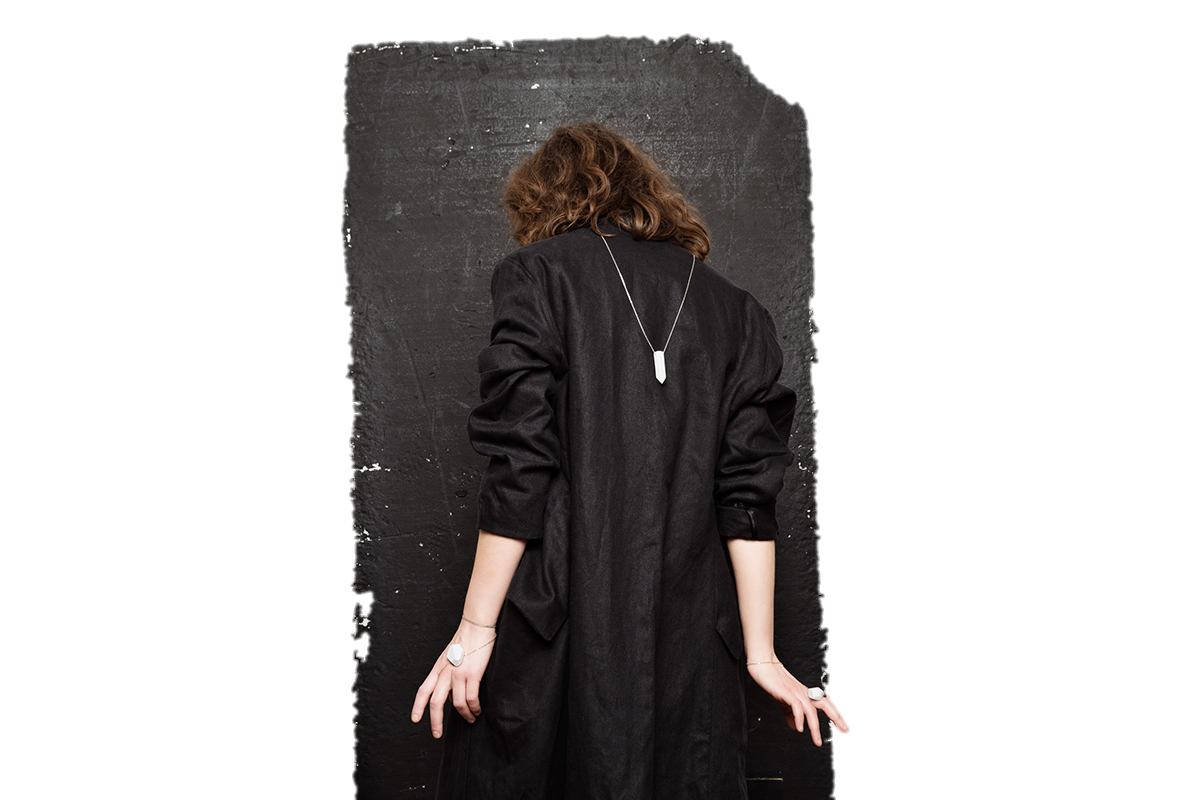 LOGO
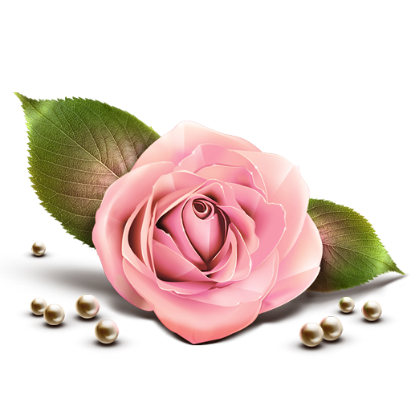 THANKS
Report ：freeppt7.com
XX.XX.20XX
We respect your valuable time with freeppt7!
If you have any questions, please reach us
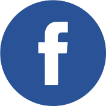 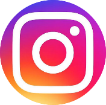 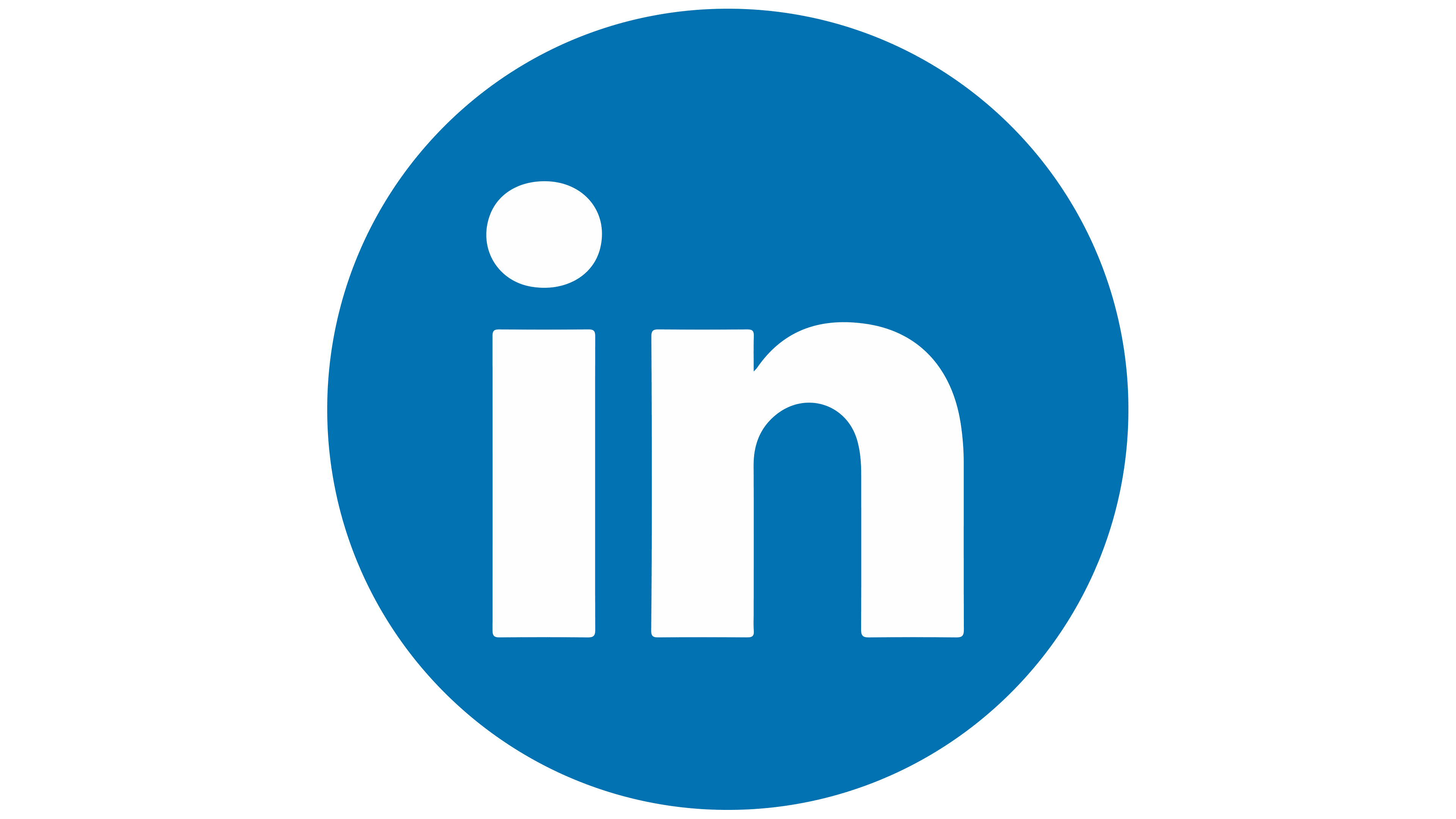 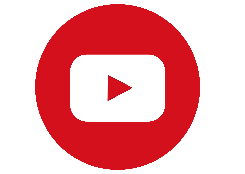 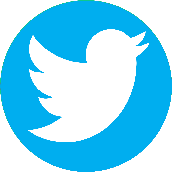 Do you have a design request, please visit our redesign page.
CREDIT: Freeppt7.com created this PowerPoint template.
Let this slide be kept for attribution.
www.freeppt7.com
Fully Editable Icon Sets: A
Fully Editable Icon Sets: B
Fully Editable Icon Sets: C